有些事,這些年我才懂小野的人生思考
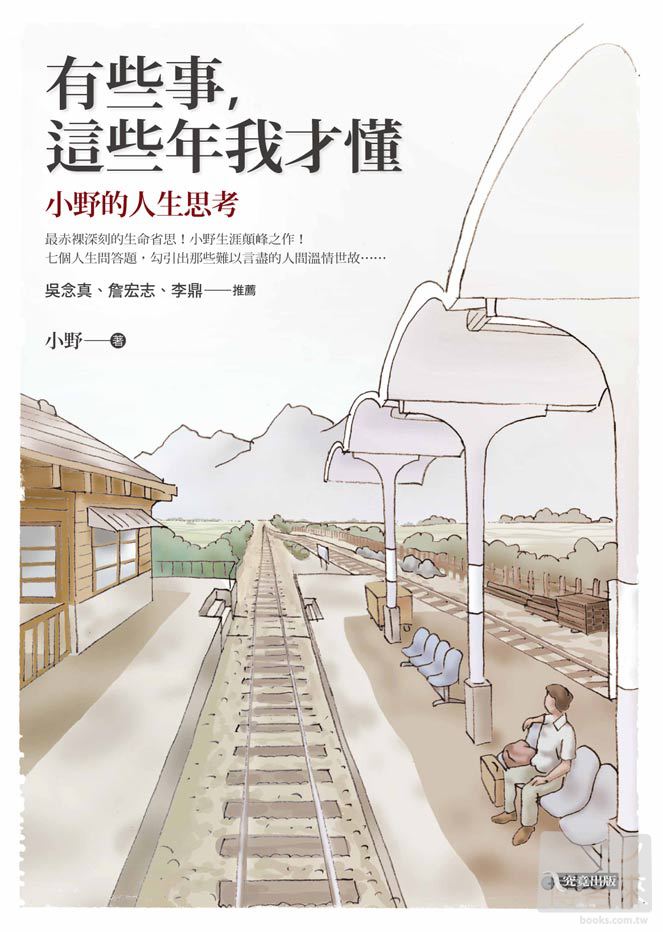 指導老師：陳憶蘇
成員：
系統二甲	黃聖峰
資傳二乙	張簡麗霞
資工一甲	徐宛吟
資工一甲	黃智彥
資工一甲	洪承楷
企管一甲	江美萱
企管三甲          郭乃綺
目錄
故事大綱
 運作方式
 第一次聚會-相見歡
 第二次聚會-輯一~輯四
 第三次聚會-輯五~輯七
 第四次聚會-心得分享
 結論
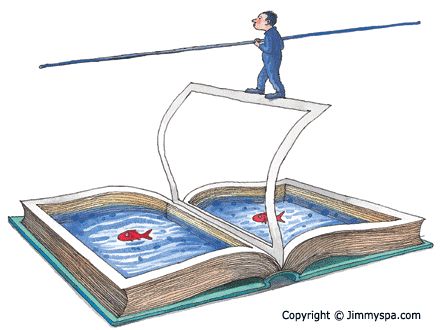 故事大綱
人生有許多的「原本」與「後來」，有些事，
      似乎真要隨著生命的經歷，我們才會慢慢懂了。

  這本書，是小野最赤裸坦誠的告白與回顧；
      更是你我在面對每一階段人生，最勇敢的開端！
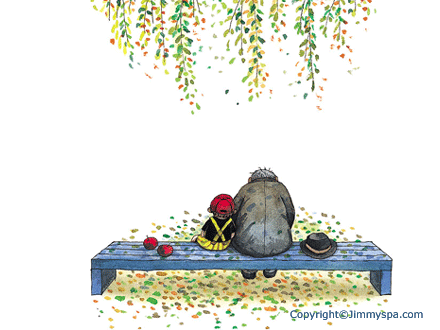 運作方式
聚會時間：每週四  PM 18:00~20:00
 聚會地點：T1250
 運作方式：每週二前，大家在社團各自提出想討論
                        之議題或活動，再由當週主席統整。
 進度規劃：
                    第1次聚會：相見歡
                    第2次聚會：〈輯一〉~〈輯四〉
                    第3次聚會：〈輯五〉~〈輯七〉
                    第4次聚會：心得&總結
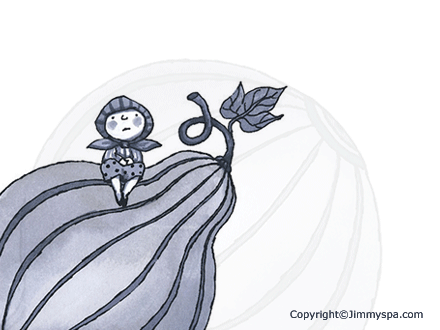 第一次聚會相見歡
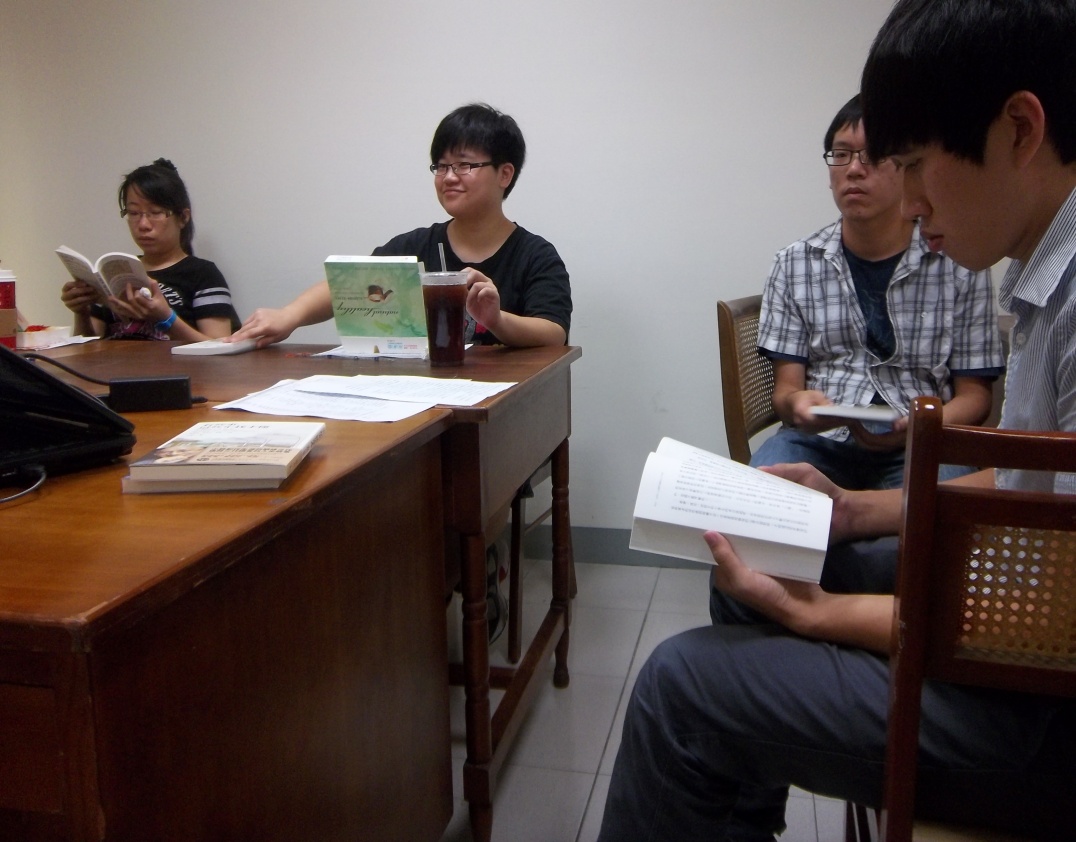 ↑憶蘇老師簡單介紹書的內容，大家瀏覽書本，
以及討論往後開會運作之方式。
第一次聚會-相見歡
認識彼此
 建立團體規範
 討論運作模式
 討論議題：對我來說，哪些事是這些年我才懂得？
「死亡」
「並不是每件事只要努力 就一定能達成」
「努力就能達成目的，
  因為沒有努力，就一定無法達成」
「我走這一步好嗎？是對的嗎？
  是我真正想要的嗎？那未來呢？」
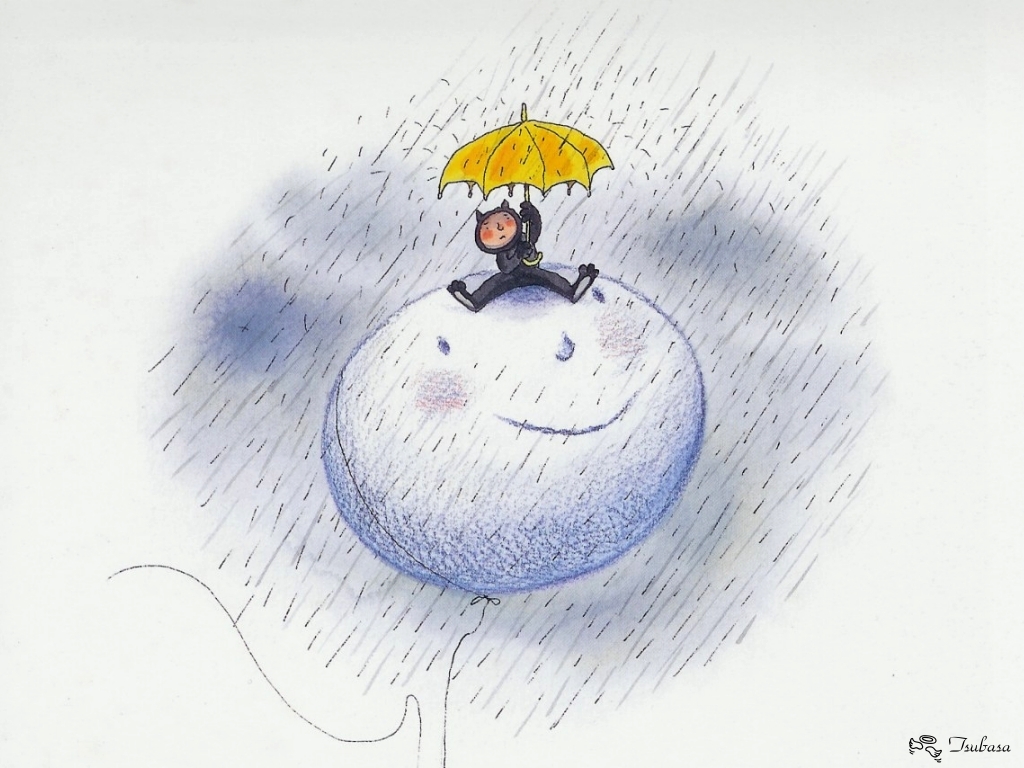 第二聚會-輯一~輯四
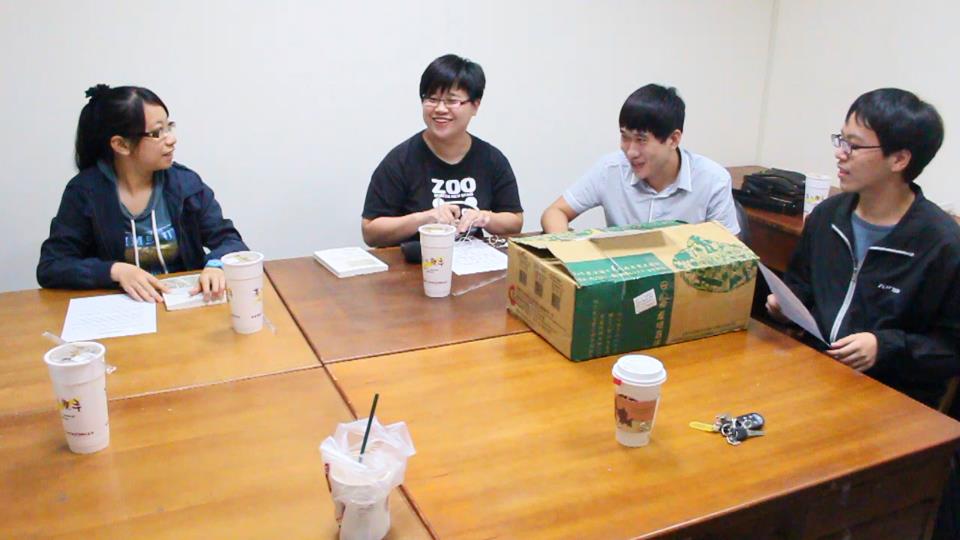 ↑主席說明這次討論議題，由於時間關係，所以大家投票選出5個議題進行討論。
第二聚會-輯一~輯四
作者過去一直認為自己是孝順的但在一次的專訪中，卻發現媽媽說不出自己的優點。那麼你呢？你覺得自己的優點是什麼？你覺得你做過什麼事是令父母覺得值得驕傲的？

「所以小時候，我們也就很習慣地接受一些別人家孩子可以做到，對我們卻是「天方夜譚」的事……。」那對你而言，有沒有什麼事是別人可以做，但你不能做的？你如何看待這些屬於你的天方夜譚？
第二聚會-輯一~輯四
小野用「失敗」兩個字來形容自己的人生。那你 
      呢？你會如何形容自己的人生？為什麼？你的信
      仰是什麼？

 「失敗」並不是真正的失敗。
 人生很長，隨時都在改變，總有無限的可能。
 找到自己相信的，這就是信仰。
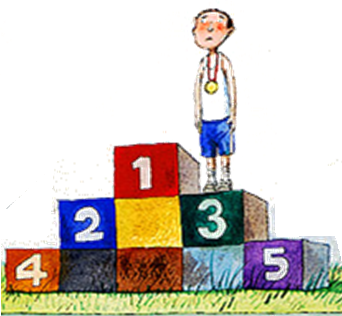 第二聚會-輯一~輯四
文中說：「一切隨緣吧。我的人生從沒規劃過。」
     人生該不該規劃？

  有目標及方向
  不限定範圍
  掌握機會
  勇於嘗試
  計劃趕不上變化
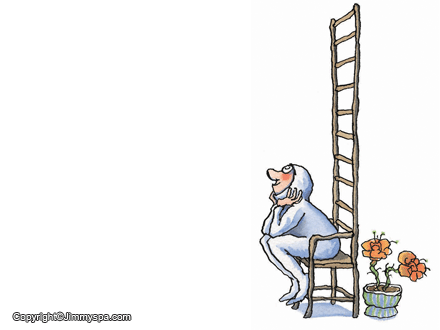 第三聚會-輯五~輯七
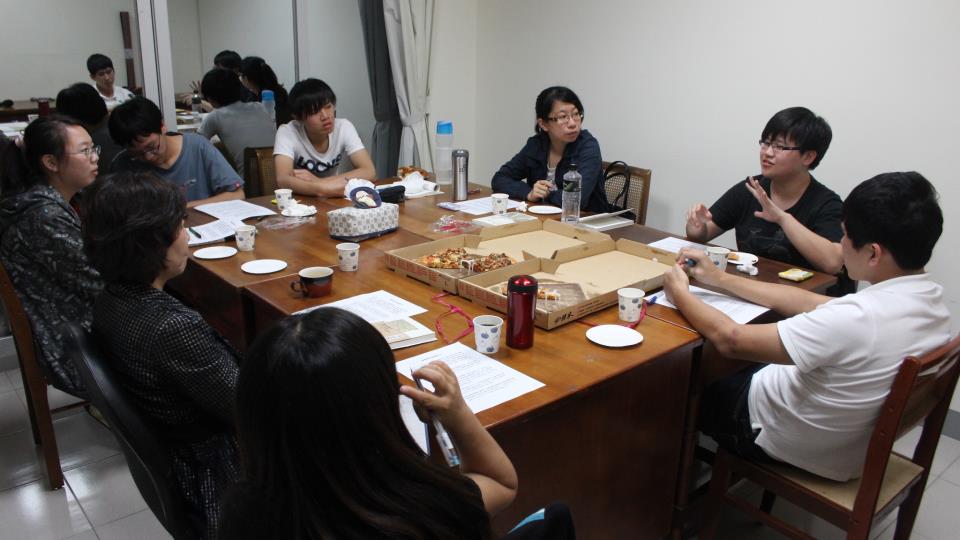 ↑討論文本中人為什麼痛苦？而自己覺得人又是為了什麼而痛苦？
第三聚會-輯五~輯七
作者在躺下來聊天裡，提到：「他非常保護他的小妹，也非常愛她，但是他妹妹卻覺得在這世界上唯一給她帶來最大的壓力就是她的哥哥。」在世上你覺得最愛你的人是誰？她(他)會給你帶來壓力嗎？

在華江毓秀氣象萬千章節中，作者同學老李提到他爸爸曾是建中橄欖球隊的隊員，也是台大的校友，頗有成就的人。你覺得在生活上是不是要有比你更好的人，才能讓你更有動力奮發向上呢？
第三聚會-輯五~輯七
在作者與林義傑的對話中，延伸問題：
           當你在做一件非常漫長或寂寞的事情時，
           你會選擇哪一種方法來堅持下去？原因為何？

  有興趣的事就不漫長或寂寞
  轉移目標
  找到意義
  分散注意力
  與自己對話
  放空後再行動
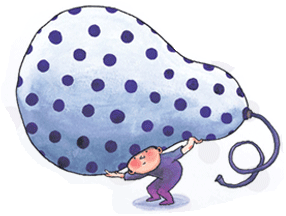 第三聚會-輯五~輯七
在輯六-人為什麼痛苦，整合出文中人為什麼痛苦的
      原因？自己覺得原因又是什麼？

  
   耿耿於懷。
   因為放不下，沒辦法逼自己不去想。
   活在別人的要求底下又無法達到肯定讚美。
   事情的發展往往都和想像的、期待的不一樣。
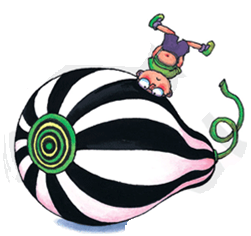 第四聚會-心得分享
看完這本書…
省思了不少人生的問題，也從中了解到小野的人生觀和做人處事的道理。
印象較深刻的是「誰是你靈魂的主宰？」，文本中尋找靈魂是一種價值觀，覺得一部分呼應，而一部分卻有落差。
能自由的對世界怒吼是一件夢寐以求的事。文中好多畫面就像在電影一樣。
第四聚會-心得分享
看完這本書…
不是每個人都能用相同媒介平台了解這世界。
印象深刻的是「鬼字」，學會了解自己在意的是什麼？恐懼的又是什麼？想超越什麼？必須跳脫事情看世界。
關於信仰這部分印象較深刻，一直覺得自己是被世俗推到這裡，不知道自己想要的是什麼，所以想了解。
第四聚會-心得分享
參加讀書會…
認識大家、學會找問題，思考平常不會思考的問題，也能訓練表達能力，擔任主席也能訓練領導能力。
大家齊心、團結，在自由度及彈性上也必須大家互相配合包容，大家很快就能融入，如果課程中加入讀書會則會是個加油站。
明明是同件事情卻有不同的看法與想法，讓我更明白尊重別人想法的重要性。
第四聚會-心得分享
參加讀書會…
讀書會讀的不只是書，也不只是每個人的想法，更是讓心靈同時處於「思考」、「聆聽」、「籌備」三個狀態，最後再「表達」出來。
這次是針對內容及自我想法，而每本不同的書，讓人觸動的地方也不一樣，每次參加每次都有不一樣的感受。
聆聽每個人的看法和體悟、分享每個人的人生觀，是個非常好的出口，只要有機會大家一定一起參予。
結論
小野說：
人生有許多的「原本」與「後來」，有些事，
似乎真要隨著生命的經歷，我們才會慢慢的懂了。
我們說：
原本我以為讀書會是嚴肅又沉悶，
後來參與了才發覺竟是如此豐富又有趣。
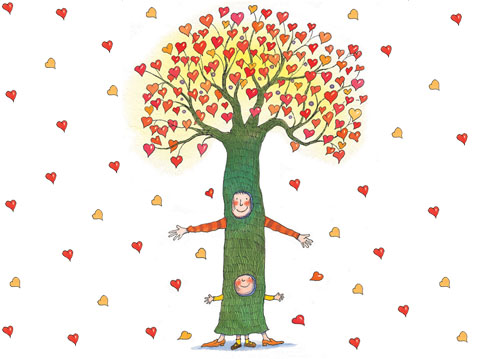 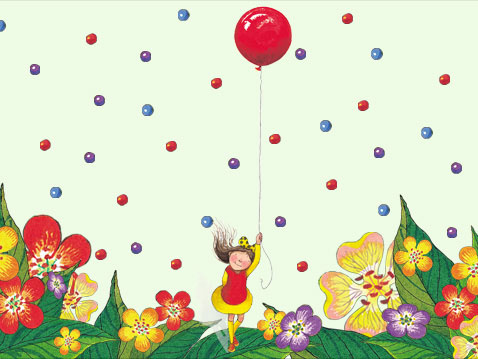 Thank you for attention !








Dec. 09, 2012